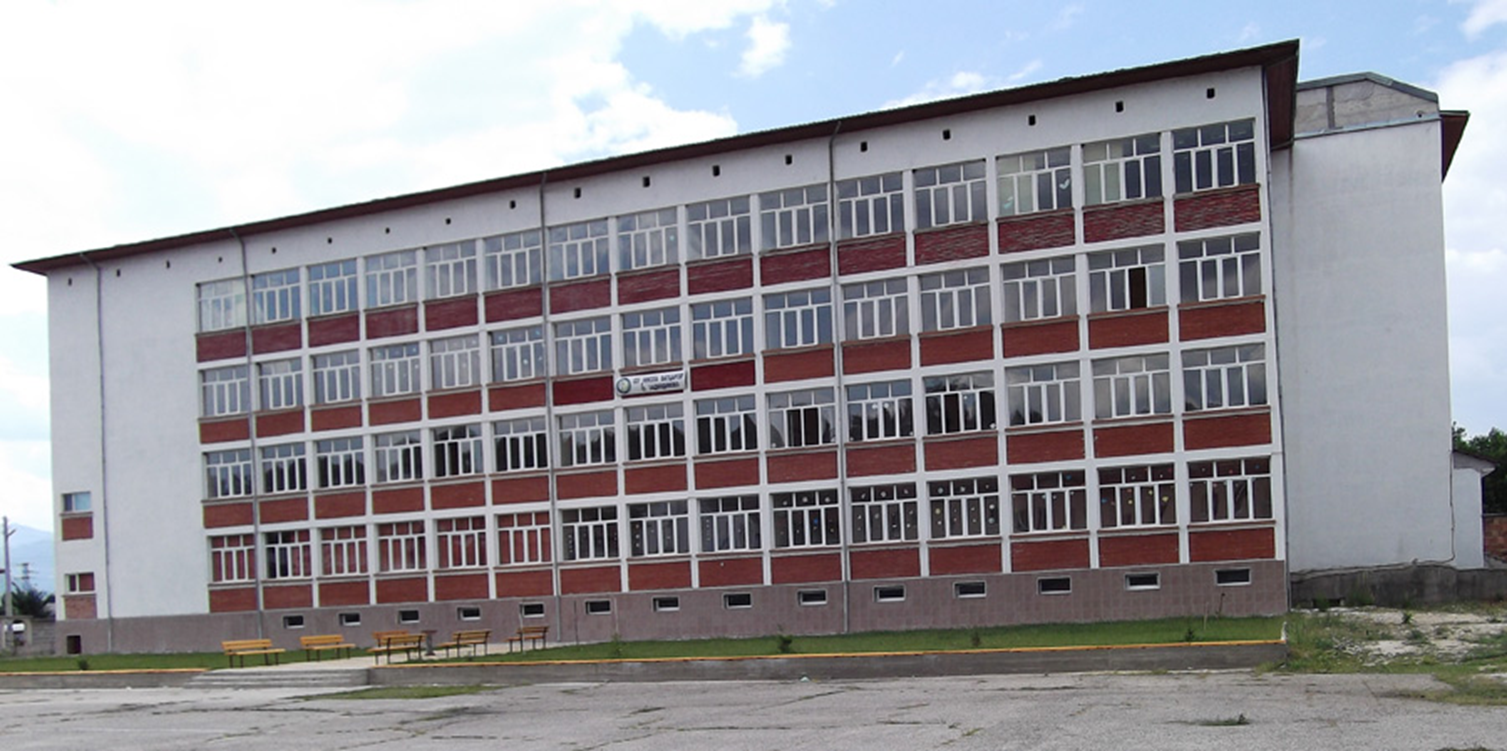 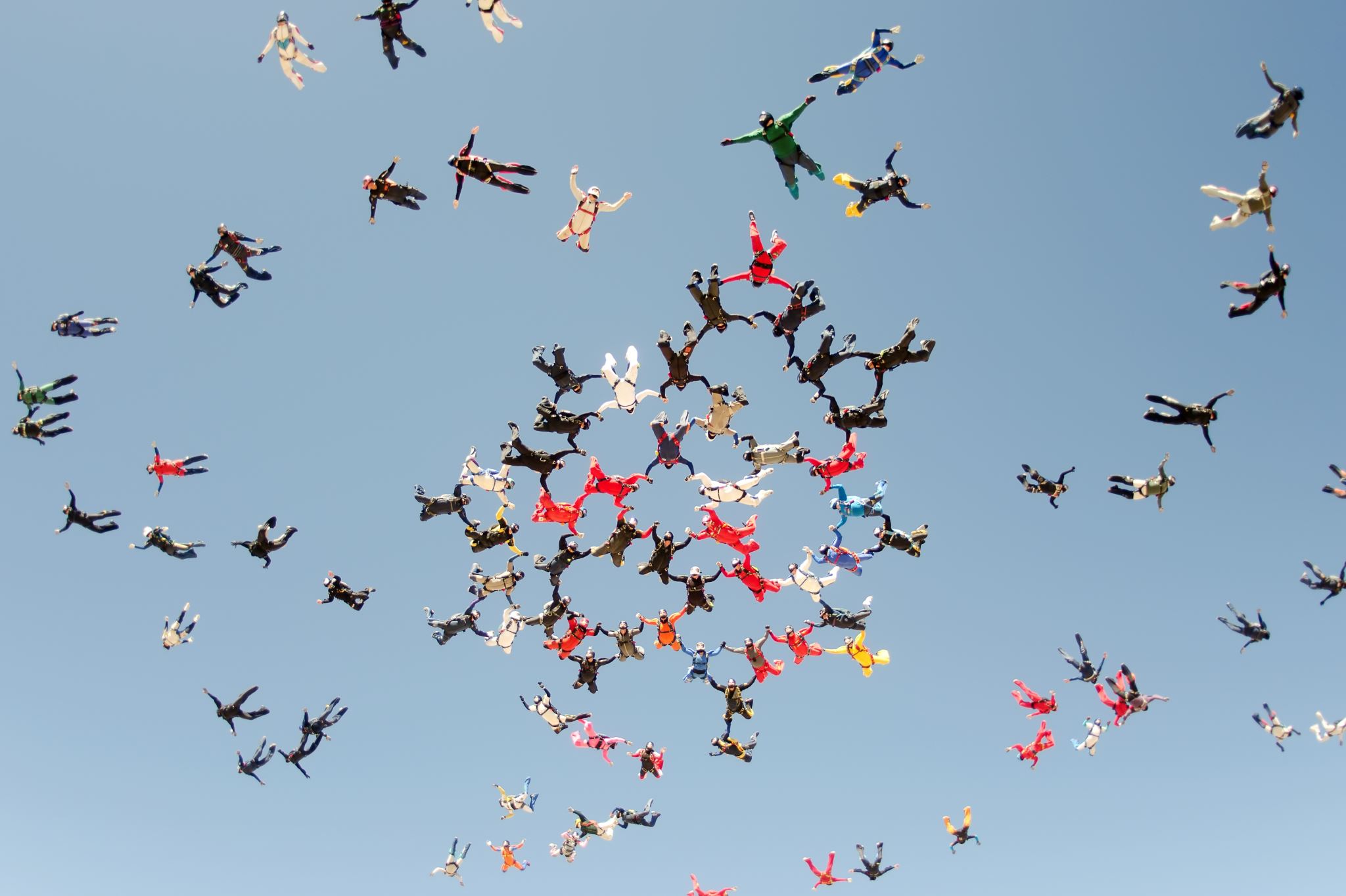 Прием 2020/2021 година
СУ „Никола Вапцаров“, гр. Хаджидимово
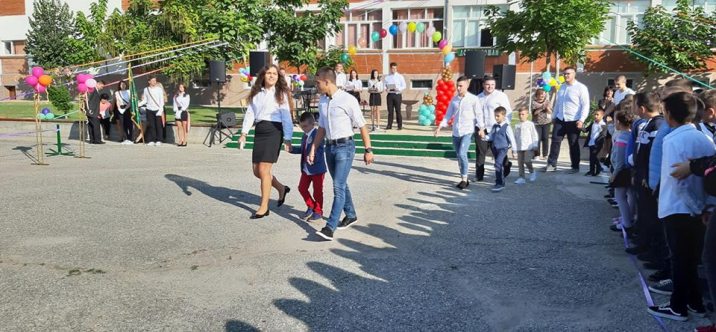 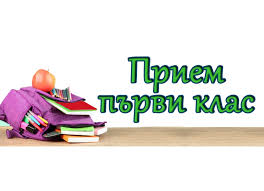 Подаване на заявления – 02.06 – 05.06.2020 г.
Тук щастлив е всеки класЗаповядайте при нас!
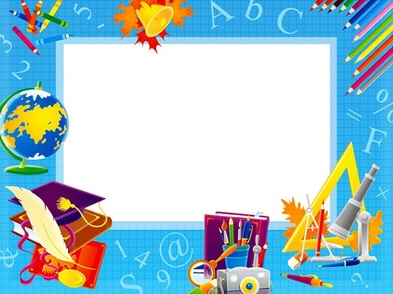 Училището предлага:
- Целодневна организация на обучението - Консултации с педагогически съветник - Лятно училище - Компютърно моделиране - Извънкласни дейности и занимания по интереси
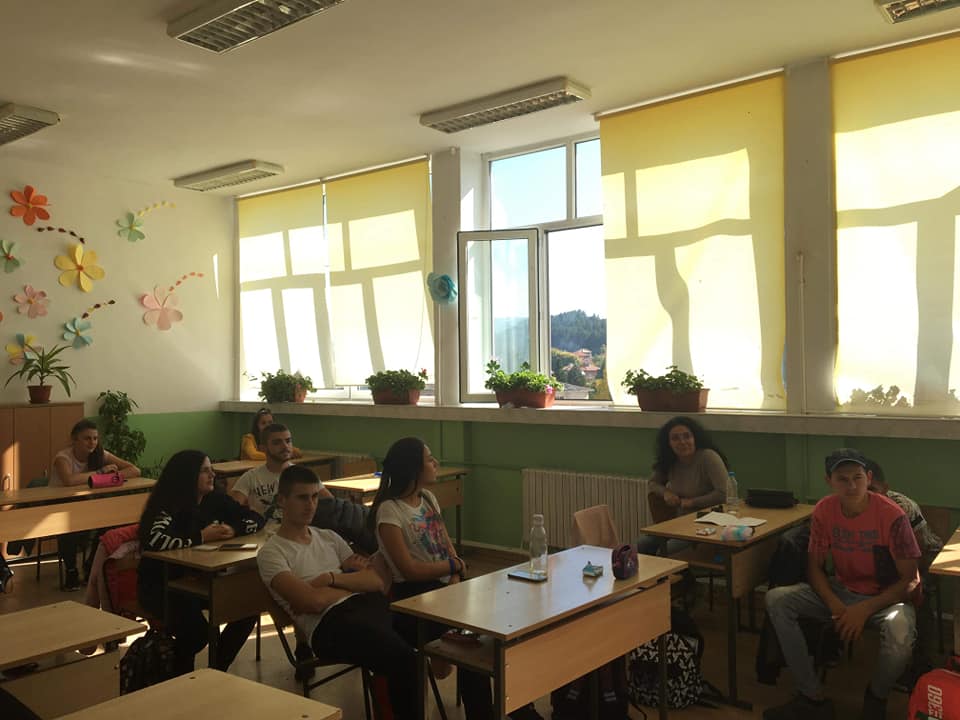 Училището разполага с:
- Просторни стаи обзаведени с интерактивни дъски и  Wi-FI  мрежа  в  цялото  училище; - Библиотека  с  богат  книжен  фонд; - Логопед и ресурсен учител; - Спортна площадка; - Столово хранене;

- Лекарски кабинет.
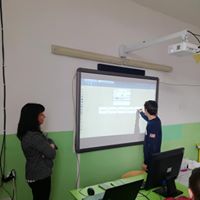 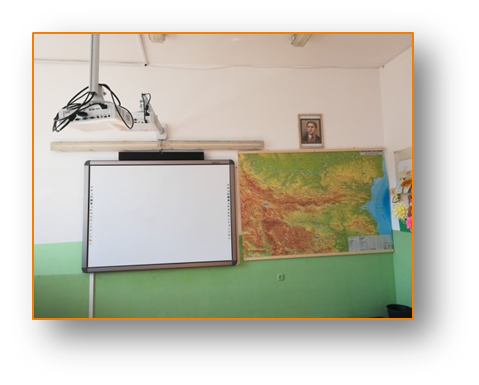 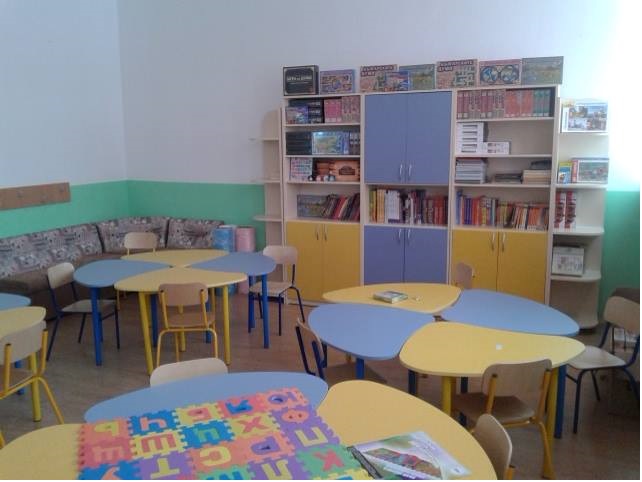 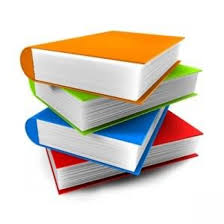 Прием след VII клас
През учебната 2020 / 2021 година 
в СУ „Никола Йонков Вапцаров” 
ще има две паралелки с профилирана  подготовка
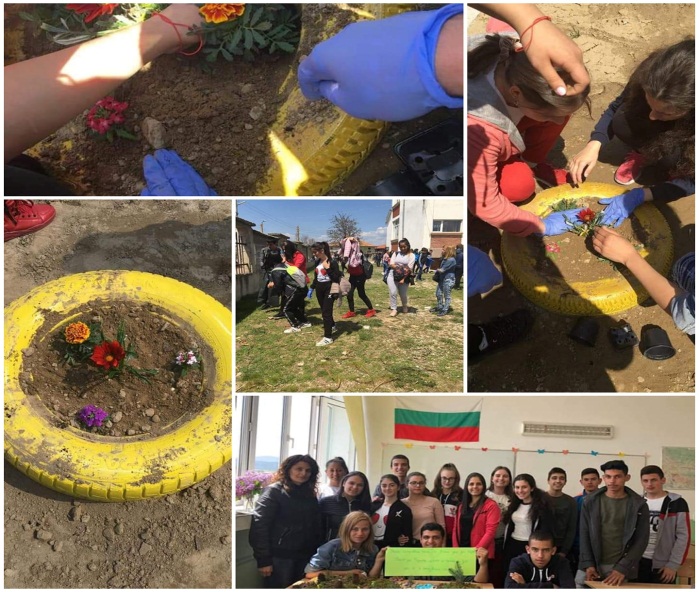 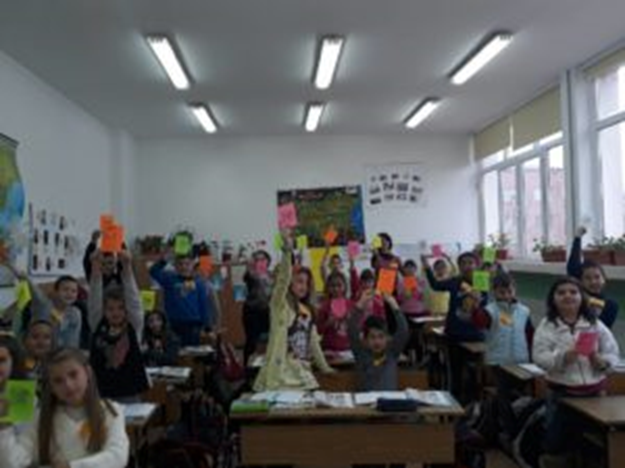 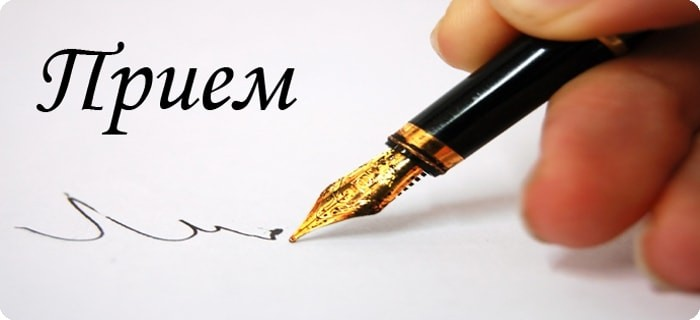 Профил „ Математически“
Профилиращи предмети – Математика и информатика
Чужд език – Английски език – нито интензивно, нито разширено

Брой ученици в паралелка – 26
Срок на обучение – 5 години

Балообразуване:
Удвоените точки от НВО по Български език и Математика
Оценката по Математика и Информационни технологии от Свидетелството за основно образование
При равен бал – оценката по Физика и астрономия
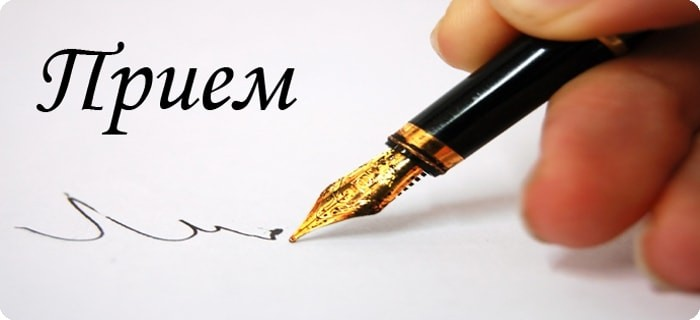 Профил „ Природни науки“
Профилиращи предмети – Биология и ЗО и Химия и ООС
Чужд език – Английски език – нито интензивно, нито разширено

Брой ученици в паралелка – 26
Срок на обучение – 5 години

Балообразуване:
Удвоените точки от НВО по Български език и Математика
Оценката по Биология и ЗО и Химия и ООС от Свидетелството за основно образование
При равен бал – оценката по Физика и астрономия
Подаване на документи за участие в приема:
Първи етап - 03 – 07 юли 2020 г.
Втори етап – 14-16 юли 2020 г.
Трети етап – 24 – 27 юли 2020 г.


https://admin.priem.mon.bg/